Parents’ evening presentation
Help your son or daughter through the UCAS process
[Speaker Notes: This presentation is designed can be edited as required.

To order UCAS Parent Guide for 2014 entry - Free of charge please call 0844 894 0013 with your order and have your credit/debit card ready.  Orders will only be taken by phone between 08.30 and 17.30 (UK time). There will be a charge to cover postage, packing and processing of the order. The charge will be dependent upon the overall weight of the order, up to a maximum of £13 up to 25kgs.  We are unable to offer an invoicing facility for these orders.]
Contents
Why go on to higher education?
The applicant journey and how you can help
Research
Personal statements
Offers and replies
Results
At the heart of connecting people to higher education
[Speaker Notes: Designed to cover the main areas parents have questions about and provide a greater understanding of the application process for higher education.]
Why higher education?
Increase potential earnings*
 Better career prospects
 Benefit the wider community
 Social and cultural reasons 
 More independence, self-confidence and responsibility
 Personal challenge
 Broadens interests and knowledge
 Better health
 It can be immense fun!
*Source: Pricewaterhouse Coopers LLP, 2006, in Universities UK, Research Report, The Economic Benefits of a Degree
At the heart of connecting people to higher education
[Speaker Notes: Usually on this slide we ask the audience before clicking – what are the main reasons to go to HE?
You may like to get some up-to-date statistics to support the bullet points eg on average graduates earn X more than non graduates in 2013.
If you Google ‘why go to university?’ these are some of the reasons that come up as articulated by researchers and applicants alike.]
The UCAS journey
[Speaker Notes: The steps all applicants will take to get to uni.
1 – Research, what are you looking for and do you have what the universities/colleges are looking for?
2 – Making your application
3 – Starting uni – enrolment, finance, life at uni.

More detail on ucas.com, and in Parent Guides if you have given them these.]
Research – it’s free and important to do
Start at www.ucas.com 
Make sure your son or daughter signs up for a UCAS Card – they’ll get monthly emails and discount on top-name brands.
Research – career options, universities, courses and minimum entry requirements.
Attend a UCAS event – even if your son or daughter doesn’t know what they want to do, speaking to those in the know will help.
Learn from others – student videos 
     are available to watch at UCAS.tv.
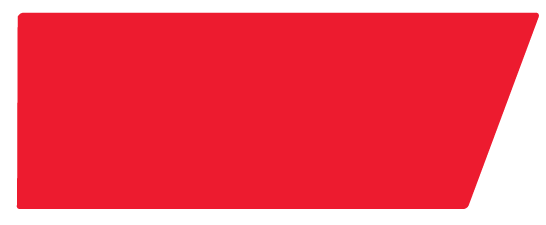 Find us on:
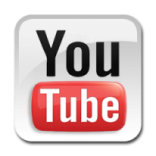 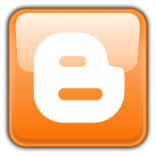 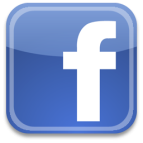 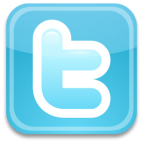 At the heart of connecting people to higher education
5
06/01/2015
[Speaker Notes: Research is the most important part of the journey – you need to be fully prepared before you start your application  in order to identify skill gaps in a timely fashion.
Every year so many applicants are unsuccessful for reasons that could have been avoided if they had undertaken better research.
When UCAS interviewed current students in their second year asking them what advice they would give to their 18 year old self, ALL of the students said – ‘do more research!’
Nearly all courses on ucas.com have an Entry Profile which is very detailed information about what the institution is looking for in terms of their applicants – a bit like a job description!
The best time to attend open days is before you submit your application – in plenty of time!  For example Y12.
Think about the number you are going to attend – do not go to too many as you will struggle to remember each institution and their individual features and benefits will all roll into one.]
Other things to consider
Work experience – professional bodies, charities or at events
Finance – course fees, grants, travel and living costs
Travel – to and from home
Accommodation – uni halls or private residences?
Living away from home...
At the heart of connecting people to higher education
6
06/01/2015
[Speaker Notes: Although work experience is not mandatory, it helps enormously in being able to get the required skills and experience for university and to be able to write a good  personal statement, it also helps applicants decide what they are interested in.  Students that have done this kind of thing are the ones that STAND OUT FROM THE CROWD!

Catering  - a foot in the door. It’s frequently difficult to get work experience directly in many vocations so don’t forget about catering opportunities in eg care homes or hospitals, and charities such as Cancer Research UK who are nearly always looking for volunteers.

Even undertaking roles within school or college or at your local town/village can help and be counted. Eg helping with brownies, your local church, or helping at a local gig venue.]
How can you support the research process?
Sign up to the monthly UCAS Parents Newsletter.
Download the 2014 UCAS Parent Guide from the UCAS website.
Offer to attend open days with them,  you may have a different perspective.
Financial assistance – with railway tickets.
Try to remain impartial.
Visit 
www.ucas.com/parents
At the heart of connecting people to higher education
7
06/01/2015
Key features of the UCAS scheme
Your son or daughter can make up to five choices in one application.
The 2014 applicant fee is:
£12 for one choice
£23 for up to five choices.
Applications received by the key deadlines are given equal consideration. 
‘Invisibility’ – universities cannot see where else students have applied.
In 2012...
UCAS received 653,637 applications

464,910 were accepted
At the heart of connecting people to higher education
8
06/01/2015
[Speaker Notes: The only exception where students can not make five choices is for medicine, veterinary science/medicine and dentistry  courses, where students can only make 4 choices. 
Students can also only apply to study one course at either Oxford and Cambridge – not both.]
Key dates and deadlines
At the heart of connecting people to higher education
[Speaker Notes: This is a good opportunity to talk about how it is managed within your school or college – that your deadlines are as important as the UCAS ones. At this point you can also suggest to applicants to use their summer holidays wisely.

Admissions test may need to be completed prior to applying.

All applications received up to a deadline will be considered by universities – following the deadline it is up to a university if they wish to consider the application or not, after a deadline they are able to close courses.  When an applicant applies after a deadline date the application is passed on and marked as late – many will still  have vacancies and can make the student an offer as normal, but popular courses/universities will not be in this position so it would be wise to check this with universities directly first.]
The UCAS application
At the heart of connecting people to higher education
10
06/01/2015
Making the application
Apply is the UCAS online application system.
Every applicant has six sections to complete:
Personal details
Student finance (UK and EU only)
Choices
Education
Employment
Personal statement.
Once a student submits their application, the reference is added and it is sent to UCAS who passes it on to the university
At the heart of connecting people to higher education
11
06/01/2015
[Speaker Notes: To register with Apply takes 10 minutes, then the applicant is able to log in and out of their form as much as they want to before completing it.  To register they will need the school/college BUZZ word – you may give it out now?

Personal details – information about the applicant, nationality,  nominated access (if parents wish to help and talk to UCAS or uni’s directly) and how we contact them. A section alongside this is additional information – ethnicity, care, parents’ background questions – remind parents that not all information will be used to make decisions, some is used for statistical purposes.
Student finance – if filled in we’ll remind students to apply for this and pre-populate some fields in their application with data from Apply.
Choices – students can make five choices. The exception is where students can only make four choices for medicine, dentistry or veterinary medicine/science courses, although the remaining choice(s) can be used for any other subject. Students can also only apply to study one course at either Oxford and Cambridge – not both. 
Education  - is the area where most errors take place so take care eg know which BTEC you’re taking.
Employment – can be marked blank, and it is paid employment only.

Students send form to school/college they then send it to UCAS after the reference and checking.  UCAS sends it to universities within 24-48 hours.

Remind about mandatory fields, many are not so you don’t need to fill them in, and the ‘?’ contains help text for each box.]
Personal statement – start early
Personal statements are so important, make sure your son or daughter includes: 

academic achievements, past and present
interests in the chosen subject area
knowledge of the subject and enthusiasm to go beyond the syllabus 
what they enjoy about studying
details of their independent study skills.

The questions universities and colleges will ask: 

have they chosen the right subject for the right reasons?
do they have a range of interests?
does the personal statement confirm their interest in the subject?
have they studied independently?
are they motivated and committed?
do they possess good numeracy and literacy skills?
Personal statements should stand out – tutors receive 200 per week!
At the heart of connecting people to higher education
[Speaker Notes: If a student is applying to both dance and horticulture the personal statement will struggle to convey their commitment to both subjects.
UCAS checks all personal statements against a library of the last 5 years and against all major websites – more info on www.ucas.com
Personal statement guides are available to help a student ask relevant questions, plan their timetable for writing the personal statement and include or exclude the correct information – these are downloadable from  www.ucas.com

Write it early:
You will need to write a few drafts
Get someone to read through it
Apply has NO SPELL CHECK facility!]
Decision-making by institutions
Universities and colleges will review:
Personal statement 
Reference
Qualifications
Admissions test results
Interviews
Portfolios
Auditions.

An admissions tutor may make one of three decisions:
Unconditional offer
Conditional offer
Unsuccessful.
Institutions may also offer a place on an alternative course
At the heart of connecting people to higher education
13
06/01/2015
[Speaker Notes: So it’s important to make sure all aspects of your application are the best they can be, and that you have undertaken sufficient research so you know what your universities are looking for.]
Tracking applications
Track will allow your son or daughter to:
follow the progress of their application 24/7
see their choices and personal information
display their offers
reply to offers online.
Track is our online system that allows students to follow the progress of their application
At the heart of connecting people to higher education
14
06/01/2015
[Speaker Notes: If an applicant does not receive offers at the same time as their friends – this is normal. Each HEI makes offers in different ways and at different rates.]
Replying to offers
When your son or daughter receives decisions from all of their choices they will need to make their replies by a set date.

They can now hold a maximum of two offers:
Firm  - their first choice. If they meet the conditions of the offer they will be placed.
Insurance – acts as a back-up choice and only comes into play if they are not placed with their firm choice.

If your son or daughter fails to reply to their offers by the deadline date, all offers will be automatically declined.
If they do not receive any offers they can make an additional choice through the Extra scheme
At the heart of connecting people to higher education
15
06/01/2015
[Speaker Notes: Applicants do not have to have an insurance choice if they are certain they would only be interested in one of their offers.
Applicants cannot swap between the insurance and firm choices.
The insurance choice disappears once they have been placed with their firm choice.]
Extra
If your son or daughter does not get an offer from any of their choices they can use Extra.
  Students eligible for Extra:

  Used all five choices
  All choices unsuccessful, cancelled or offers 
    declined
  No option for firm or insurance
  Universities have 21 days to respond
  Existing apply information used.
Extra is open between February - July
At the heart of connecting people to higher education
16
06/01/2015
[Speaker Notes: More information can be found on www.ucas.com/extra.]
Confirmation
Exam results are published – many are passed electronically to universities by UCAS.
Admissions staff check if the applicant has met the conditions of the offer. There are four possibilities:
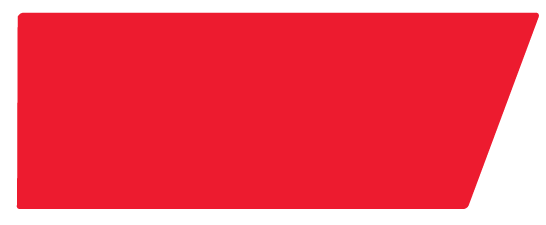 1. If a student meets the conditions of their firm choice. It’s time to celebrate!
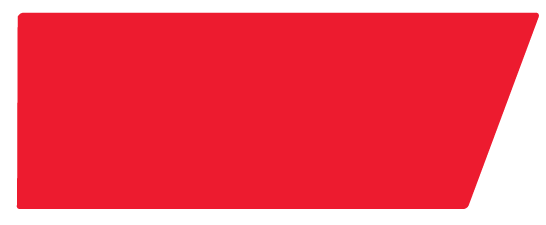 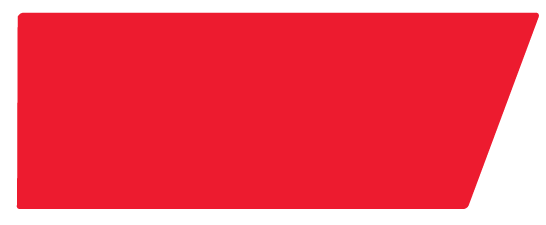 4. If a student meets and exceeds the conditions of their offer, they are eligible for Adjustment. This provides an opportunity for them to reconsider where and what to      study whilst still holding their firm offer.
2. If a student doesn’t meet the conditions of their firm choice, but meets the conditions of their insurance choice (which should be        lower), they will be placed at their insurance choice. It’s also time to celebrate!
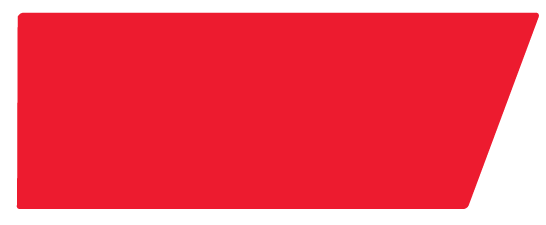 3. If a student has not met the conditions of their firm or insurance choice (or no insurance), they will be entered into a process known as Clearing.
At the heart of connecting people to higher education
17
06/01/2015
[Speaker Notes: Most exam results will be passed automatically from awarding bodies to UCAS before the school or applicant sees them to enable us to process Confirmation decisions, ucas.com displays the qualifications this is applicable to.]
The Clearing process
Clearing
If successfully placed – celebrate!
At the heart of connecting people to higher education
18
06/01/2015
[Speaker Notes: An applicant may add any choice that is open in Clearing.
An applicant will only be able to substitute a Clearing choice when an institution declines the applicant (on screen decision reply shows as Clearing Accept  Declined) which will release the applicant into Clearing.  
The applicant will not be allowed to withdraw a Clearing choice.
If an applicant receives a Clearing ‘accept’ decision through the Clearing process they will not have the option of accepting or declining the offer in Track.
More information is available at www.ucas.com/clearing.]
How can you support the application process?
Don’t book holidays at key times 
	e.g. results day
Engage with the school – find out opening times and key contacts, use opportunities provided
Support your son or daughter’s management of their application.
Make sure they read everything they are sent carefully!
Prepare them for living away from home:
Cost of living – paying bills
Independent living skills – cooking and washing.
Be there...
Comforting, proofreading,  encouraging, testing, practising etc
At the heart of connecting people to higher education
19
06/01/2015
Find out more
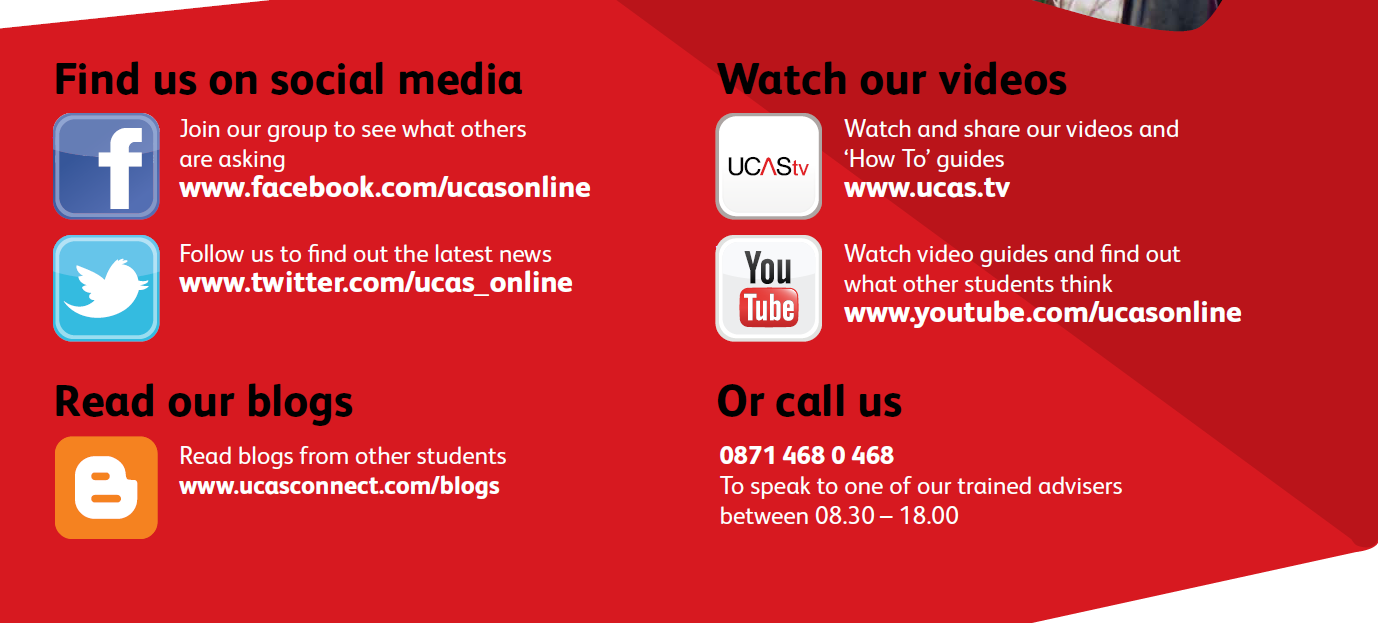 At the heart of connecting people to higher education
20
06/01/2015